د.سالم الجندي: مبادئ الإدارة 0501200A
الفصل الثالث
التخطيط
Tuesday, 2 June, 2020
[Speaker Notes: Reem Al Shamsi]
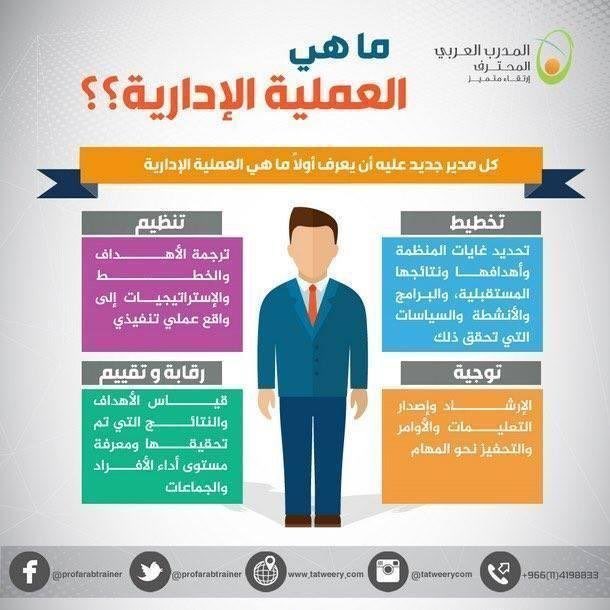 Tuesday, 2 June, 2020
التخطيط
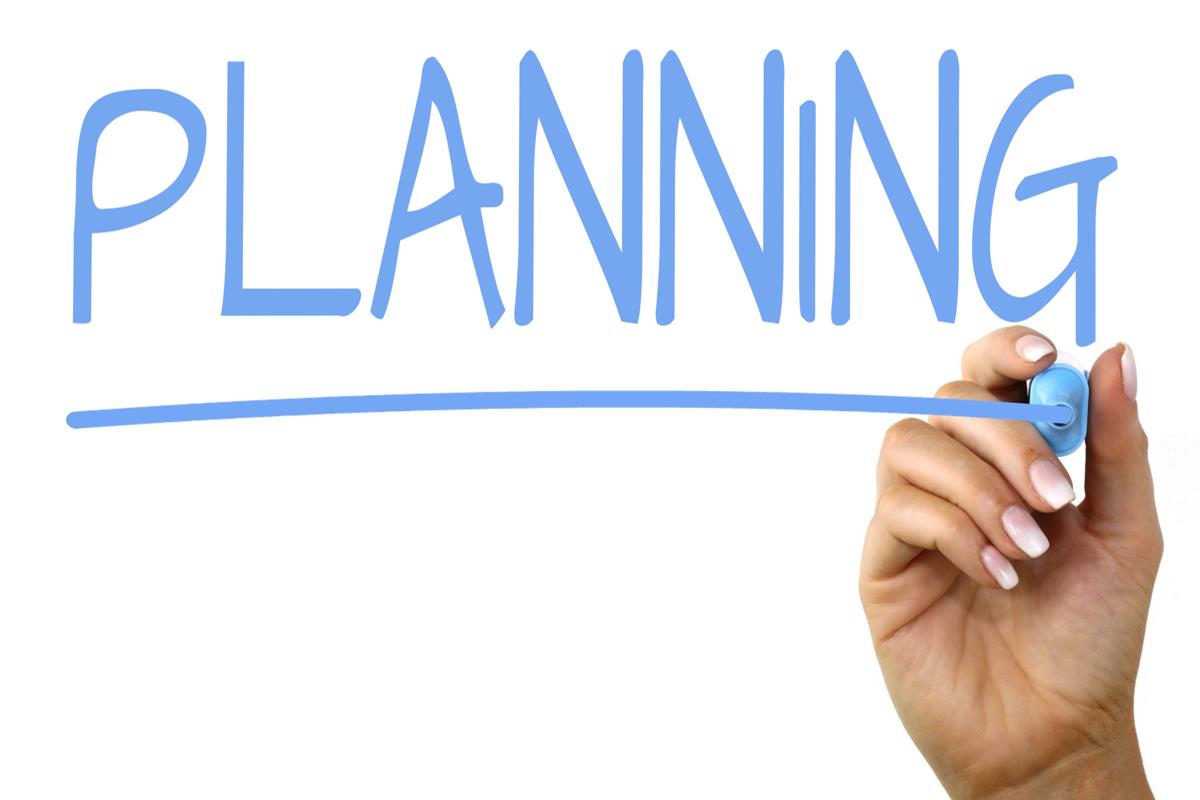 مفهوم التخطيط
أهمية التخطيط
مراحل التخطيط
أنواع التخطيط
معوقات التخطيط
Tuesday, 2 June, 2020
مفهوم التخطيط
التخطيط: هو التقرير سلفاً بما يجب عمله لتحقيق هدف معين. وهو عمل يسبق التنفيذ، ويمثل إحدى وظائف المدير.
يشتمل التخطيط على التنبؤ بالمستقبل بما سيكون عليه مع الاستعداد لهذا المستقبل. 
أنه محاولة لتطبيق المنطق والعقل وبعد النظر لتنظيم مصالح البشر وتحقيق الأهداف الإنسانية.
و أنه عملية ذهنية منظمة لاختيار أفضل الوسائل الممكنة لتحقيق أهداف محدود
Tuesday, 2 June, 2020
أهمية التخطيط
   - يجنب المنظمة من المفاجآت.- يحدد ويوضح أهداف المنظمة.- يضمن الاستخدام الأمثل للموارد.- يعتبر أساس لقياس مدى نجاح المنظمة في التطبيق.- يقلل من اتخاذ قرارات اعتباطية وشخصية.- يوفر الأمن النفسي للعاملين.- أساس لبقية الوظائف  الادارية للمدير
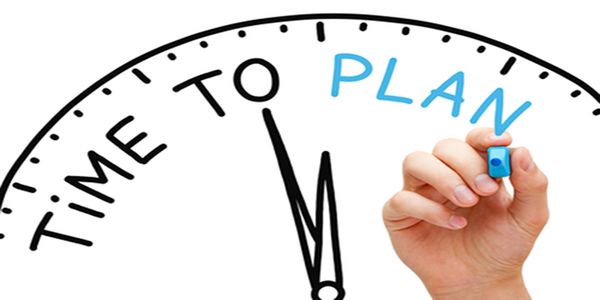 Tuesday, 2 June, 2020
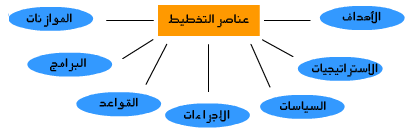 Tuesday, 2 June, 2020
Tuesday, 2 June, 2020
أسئلة للمناقشة
يعتبر التخطيط من الوظائف القيادية والمهمة في الإدارة والتي يقع على عاتق القيادة الإدارية وجوب النهوض به كوظيفة أساسية تختص بها الإدارة العليا. يشتمل التخطيط على التنبؤ بالمستقبل بما سيكون عليه مع الاستعداد لهذا المستقبل. حلّل مراحل التخطيط لمنظمة معاصرة تعمل في بيئة معقدة و متغيرة.
Tuesday, 2 June, 2020
مراحل التخطيط
المرحلة الاولى: تحليل البيئة الخارجية و الداخلية
أن نبدأ بدراسة العوامل المحيطة بالمنظمة مثل العوامل الاقتصادية ، والسياسية، والاجتماعية وكذلك ظروف البيئة الداخلية مثل نوع الخبرات والكفاءات لدى الأفراد ونوع الآلات والمعدات 

المرحلة الثانية: تحديد الاهداف
على ضوء تحديد ظروف البيئة نستطيع أن نحدد أهدافنا بشكل واضح مثل هدف تحقيق عائد على الاستثمار بواقع 10% في السنة، أو هدف زيادة عدد طلبة كلية الإدارة بنسبة 5% عن السنة الماضية
Tuesday, 2 June, 2020
مراحل التخطيط
المرحلة الثالثة: اقتراح البدائل
على ضوء تحديد الهدف نحدد البدائل التي من خلالها تستطيع تحقيق هذا الهدف فإذا كان هدفنا هو زيادة العائد على الاستثمار بواقع 10% فقد تكون البدائل أمامنا هي أن نتوسع في خط الإنتاج القائم أو نبني خطاً جديداً لمنتج جديد أو نستثمر المبلغ في شراء أسهم أو سندات من السوق المالية .. هكذا . 

المرحلة الرابعة: تقييم البدائل
بعد وضع عدد البدائل التي نسعى من خلالها إلى تحقيق الهدف نبدأ بتقييم كل بديل من خلال معرفة وتحديد مدى تحقيق كل بديل للهدف وكلما كان البديل أقرب إلى تحقيق الهدف النهائي (10% عائد ) كلما كان مرغوباً به أكثر. أي أننا هنا نحاول تحديد مدى تحقيق كل بديل للهدف فإذا كان مثلاً بديل التوسع سيحقق الهدف بشكل أفضل فإننا نفضله على البديلين الآخرين وهما بناء خط جديد أو الاستثمار في السوق المالية.
Tuesday, 2 June, 2020
مراحل التخطيط
المرحلة الخامسة: اختيار البديل الافضل
بعد الانتهاء من الخطو الرابعة المتمثلة في تقييم البدائل نبدأ بمرحلة الاختيار أي تحديد البديل الأفضل، وفي هذه الحالية فإن المنظمة تختار البديل الذي يحقق هدفها وينسجم مع سياساتها وتكون مخاطره قليلة. 
 

المرحلة السادسة: مستلزمات تنفيذ الخطة
في ضوء البديل الذي يتم اختياره يقوم المخطط بتحديد الأنشطة والأعمال التي يجب القيام بـها لوضع البديل المختار موضع التنفيذ وتكون الأنشطة على شكل : سياسات ، إجراءات، قواعد، برامج، ميزانيات. يجب الالتزام بـها حيث بدونها لا يمكن ضمان حسن التنفيذ.
Tuesday, 2 June, 2020
Tuesday, 2 June, 2020
أنواع التخطيط :تستخدم المنظمات أنواعاً مختلفة من التخطيط وفقاً لأغراضها المختلفة . ويمكن تصنيف التخطيط وفقاً لذلك على ضوء عدة معايير أهمها       
(‌أ) التخطيط حسب مدى تأثيره ويشمل :- التخطيط الاستراتيجي Strategic Planning .
        وهو التخطيط الذي يكون مهماً ويحدث تغيير نوعي في المنظمة وتمارسه الإدارة العليا وتأثيره بعيد المدى ومن أمثلته ، التخطيط لإضافة خط إنتاجي جديد أو التخطيط لفتح سوق جديدة .- التخطيط التكتيكي Tactical Planning  .  وتمارسه الإدارة الوسطى والعليا وتأثيره متوسط المدى، ويوضع لمساعدة التخطيط الاستراتيجي ومن أمثلته تقدير حجم الطلب على سلعة معينة في السوق .

      - التخطيط التشغيلي Operational Planning 
        وتمارسه الإدارة الوسطى والدنيا وتأثيره قصير المدى، ويوضح عادة التخطيط التكتيكي ومن أمثلته تحديد احتياجات إدارة الإنتاج من المواد وقطع الغيار .
Tuesday, 2 June, 2020
أسئلة للمناقشة
يعتبر التخطيط من الوظائف القيادية والمهمة في الإدارة والتي يقع على عاتق القيادة الإدارية وجوب النهوض به كوظيفة أساسية تختص بها الإدارة العليا. يشتمل التخطيط على التنبؤ بالمستقبل بما سيكون عليه مع الاستعداد لهذا المستقبل. ناقش أنواع التخطيط حسب المدى الزمني و معززا إجابتك بأمثلة لمنظمة تعمل في اسواق الامارات العربية المتحدة.
Tuesday, 2 June, 2020
(‌ب) التخطيط حسب المدى الزمني 
                     - التخطيط طويل المدى Long - range Planning
   وهو الذي يغطي فترة زمنية طويلة، ويمكن القول نسبياً أن الفترة خمس سنوات فما فوق هي فترة تخطيط طويل المدى. وهذا النوع من التخطيط يمارس من قبل المستويات العليا في رسم السياسيات والأهداف العامة وتحديد الأهداف المطلوب تحقيقها

       - التخطيط متوسط المدى Medium - range Planning
   وهو التخطيط الذي يغطي فترة زمنية ليست بطويلة وليست بقصيرة.. ويغطي في الغالب فترة تزيد عن سنة وتقل عن خمسة سنوات. وهذا النوع من التخطيط يمارس من قبل المستويات الوسطى وذلك من خلال ترجمة الأهداف إلى برامج عمل وتحديد الإمكانات المادية والبشرية اللازمة لتحديد الهدف  

       - التخطيط قصير المدى Short - Term Planning 
         وهو التخطيط الذي يغطي فترة زمنية لمدة سنة او تقل عن السنة. وهذا النوع من التخطيط يمارس من قبل المستويات الإشرافية وذلك من خلال تحويل الخطط والبرامج العامة إلى برامج عمل تفصيلية
Tuesday, 2 June, 2020
(‌ج) التخطيط حسب الوظيفة Planning by Functions 

- تخطيط الإنتاج Production Planning
                         ويركز على المواضيع المتعلقة بالإنتاج مثل تدفق المواد الخام والعاملين في إدارة الإنتاج ومراقبة جودة الإنتاج .

 - تخطيط التسويق Marketing Planning
                   ويركز على المواضيع المتعلقة بالتسويق مثل تقييم المنتج، والتسويق والترويج، والتوزيع  .
 - التخطيط المالي Financial Planning 
                      ويركز على القضايا المتعلقة بالجوانب المالية مثل كيفية الحصول على الأموال وكيفية إنفاقها .

- تخطيط القوى العاملة Human - resources planning
  ويركز على كل ما يتعلق بالقوى العاملة مثل : الاحتياجات ، والاستقطاب، والتدريب، والتطوير

- تخطيط الشراء والتخزين Purchasing & storage planning
  ويركز على تخطيط الشراء والتخزين من حيث الحجم الاقتصادي للشراء والتخزين، ظروف التخزين
Tuesday, 2 June, 2020
التخطيط الجيد أو الفعال
هناك صفات معينة تجعل من التخطيط تخطيطاً فعالاً إلى حد كبير ومن أهمها:- أن يكون التخطيط مرناً ويتقبل الاستجابة لأي متغيرات.- أن يتمتع بالواقعية فلا يبالغ في التقديرات ولا يتشائم أكثر من الحد المعقول.- أن يكون واضحاً وبعيداً عن العموميات.- أن يشمل كل جوانب المنظمة بمعنى أن يشمل الجوانب الإنتاجية والـمالية.. الخ.- أن يغطي فترة زمنية معقولة.
Tuesday, 2 June, 2020
الاستراتيجيات و السياسات
الاستراتيجيات: وهي تحديد الأهداف الرئيسة طويلة الأجل للمؤسسة وتبني طريق العمل وتوزيع الموارد الضرورية لتنفيذ هذه الأهداف

السياسات: يمكن تعريف السياسات بأنها دليل عام للتفكير يقود إلى عمل فعال. فالسياسات تكون عادة عامة في تطبيقها والغرض منها أن تكون أداة للتوجيه والتي تحدد مجال النشاطات الضرورية لتحقيق الأهداف المطلوبة. وتوضع السياسات من قبل المدراء في المستويات الإدارية العليا لتوجيه وضبط الفكر والعمل في المستويات الأقل، والسياسات قد تكون صريحة أو ضمنية وتحدد السياسات المجال الذي سيتخذ القرار داخله وتضمن أن القرار سيكون متمشيا مع الاهداف و مساهما في تطبيقها
Tuesday, 2 June, 2020
الإجراءات و الطرق
الإجراءات: تعتبر الإجراءات أكثر دقة من السياسات من حيث أنها تحدد التسلسل الزمني للخطوات التي يجب القيام بها من اجل تحقيق هدف معين. وتتعلق الإجراءات بالعلاقات الداخلية في القسم وعلاقته بالأقسام الأخرى وتعتبر الإجراءات خطة أكثر تحديدا من السياسات. أن السياسات دليل للتفكير فإن الإجراءات تعتبر دليل للتنفيذ كما أنها تعمل على وضع تعاقب للأحداث الفعلية المحددة

الطرق: تعتبر الطرق من الخطط المستخدمة في المشروع وتتميز عن الإجراءات بأنها أكثر تحديداً في مجالات تطبيقها  لذلك فهي لا تتعدى في مفعولها المباشر الوحدة العاملة ولذلك تستطيع القول بأنها خطة تفصيلية. وكما أن الإجراءات توضح الخطوات التي يجب إتباعها تقوم الطريقة بتحديد الأسلوب الذي يجب إتباعه لإنجاز خطوة من الخطوات ولذلك بإمكاننا تعريف وتحديد مفهوم الطريقة بالقول بأنها الأسلوب المعتمد للتأثير على سلوك الفرد
Tuesday, 2 June, 2020
القواعد و البرامج و التخطيط الجزئي
القواعد: القاعدة تعتبر خطه محددة للرقابة على السلوك الإنساني في المؤسسة من اجل تحقيق الأمان وتعتبر القواعد من ابسط أنواع الخطط وتعتبر القاعدة مرشدا في اتخاذ القرارات وتكون أمره أو ناهية مثال ذلك ممنوع التدخين
 
البرامج: البرنامج يعتبر مجموعة من الخطط المتداخلة توضع خصيصا لمهمة معينه من اجل تحقيق هدف رئيسي من أهداف المشروع ويتضمن عادة البرنامج مجموعة من السياسات والإجراءات والطرق والقواعد
 
التخطيط الجزئي أو الخطة الجزئية: يهتم بنشاط معين ومحدد داخل المشروع وهو لا يتعارض مع الخطة الشاملة للمشروع فالتخطيط الشامل يتكون ممن مجموعة خطط جزئية
Tuesday, 2 June, 2020
معوقات التخطيط
معوقات ناتجة عن تعقيد عملية التخطيط

1 - صعوبة الحصول على معلومات دقيقة.
-2 سرعة التغيير.
-3 عدم المرونة.
-4 الوقت والنفقات.
معوقات ناتجة عن الاشخاص

-1 قلة الالتزام بالتخطيط.
-2 عدم القدرة على التفريق بين دراسات التخطيط والخطط.
-3 الاعتماد الكبير على الخبرة.
-4 مقاومة التغيير
Tuesday, 2 June, 2020
مشكلات إدارية معاصرة
يعد تحليل البيئة الخارجية و الداخلية أول مراحل التخطيط الاستراتيجي لجامعة العين و يبدأ بدراسة العوامل المحيطة بالمنظمة مثل العوامل الاقتصادية ، والسياسية، والاجتماعية وكذلك ظروف البيئة الداخلية مثل نوع الخبرات والكفاءات لدى الأفراد ونوع الآلات والمعدات . تستخدم الجامعة عادة تحليل سوات SWOT لدراسة البيئة الداخلية (نقاط القوة و الضعف) و البيئة الخارجية (الفرص المتاحة و مصادر التهديد). أستخدم تحليل SWOT لدراسة البيئة الداخلية و الخارجية المحيطة بجامعة العين كخطوة أولى في التخطيط الاستراتيجي للجامعة.
Tuesday, 2 June, 2020
Tuesday, 2 June, 2020
SWOT Analysis, تحليل سوات
Tuesday, 2 June, 2020